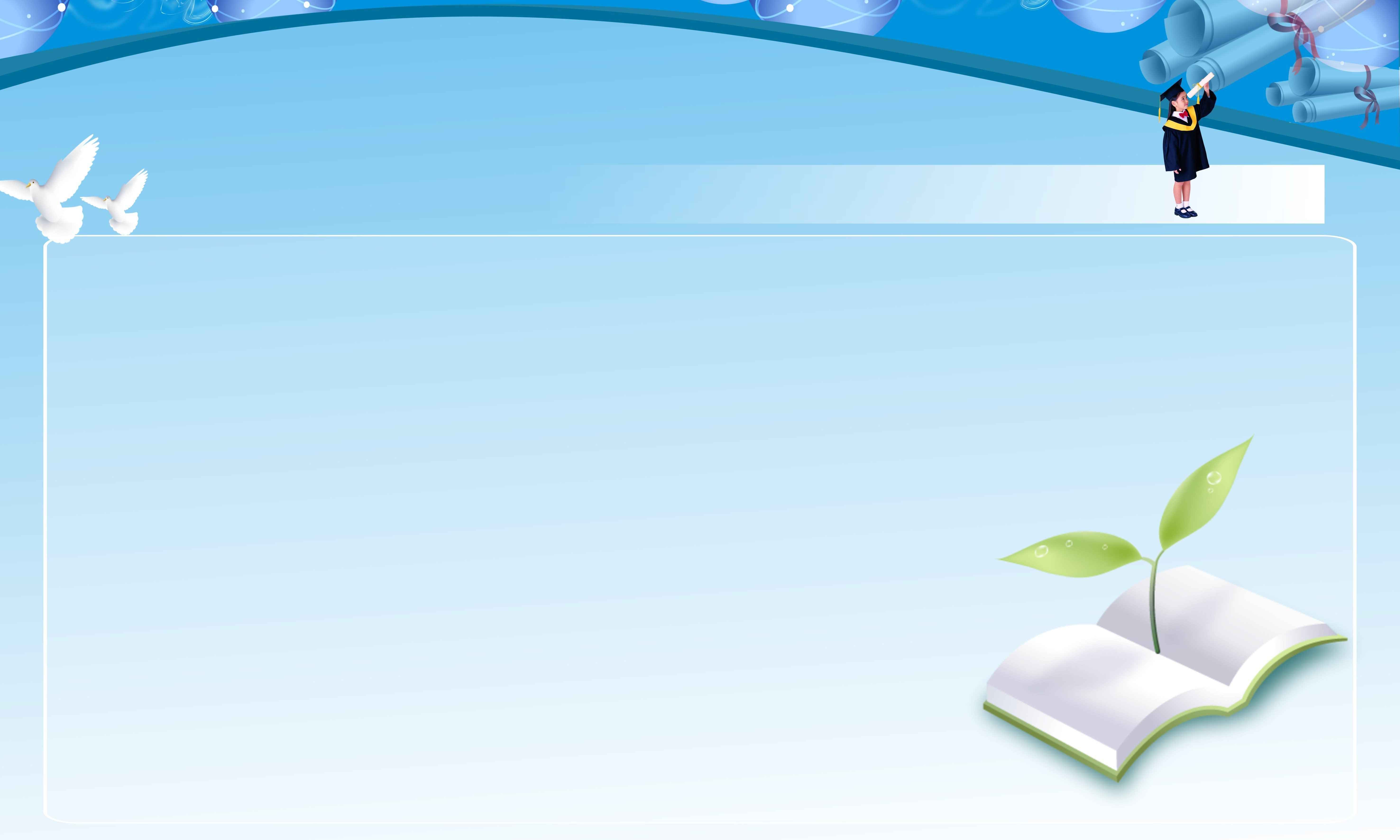 Муниципальная школа молодого педагога«К вершинам мастерства» Яковлевский муниципальный район
Дата открытия Школы: 
28 декабря 2021 год
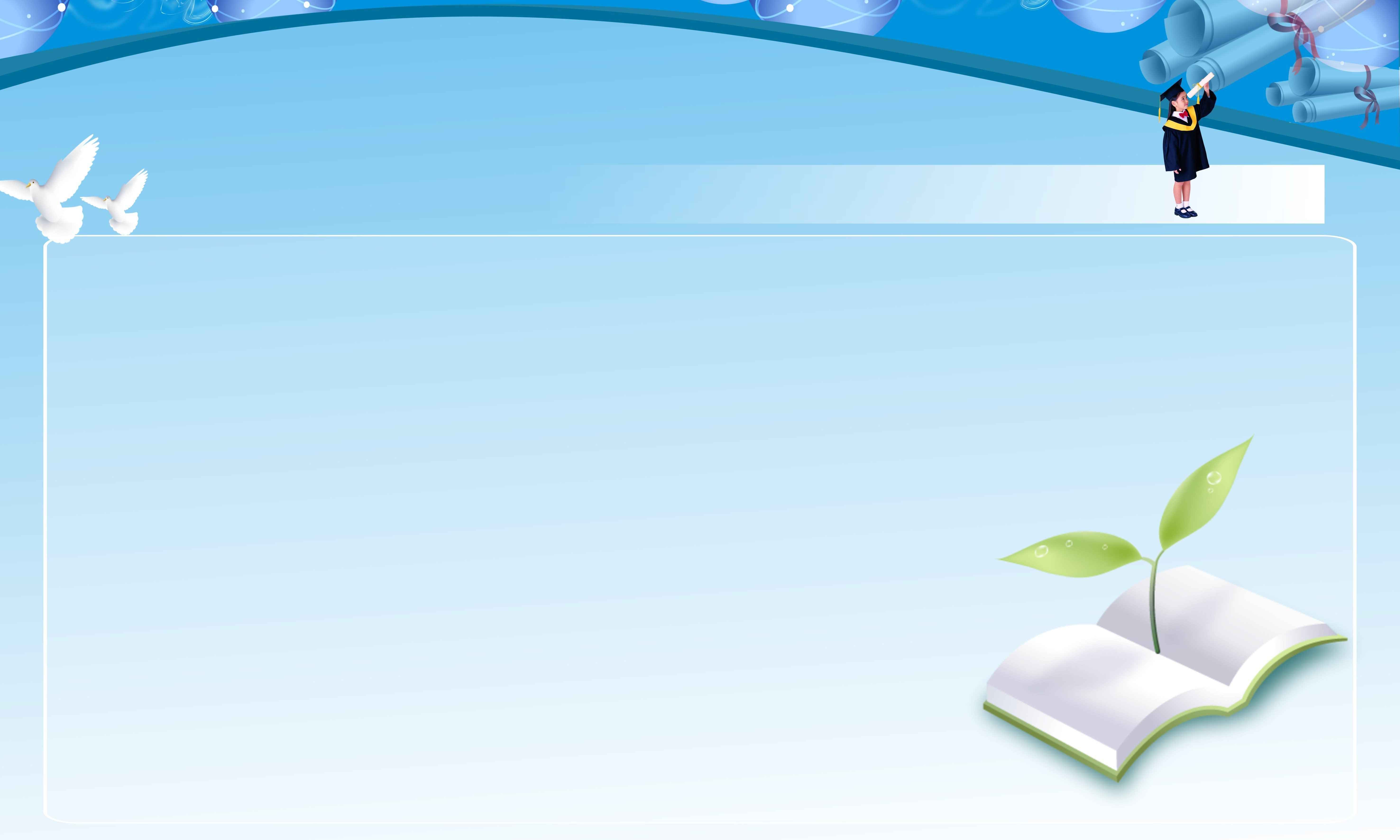 Цель: организация и создание оптимальных условий для профессионального роста молодых педагогов.Новизна - системное использование всех возможностей и ресурсов для становления молодого специалиста как профессионала, яркой и творческой личности.Объект  - система методической работы с молодым учителем.
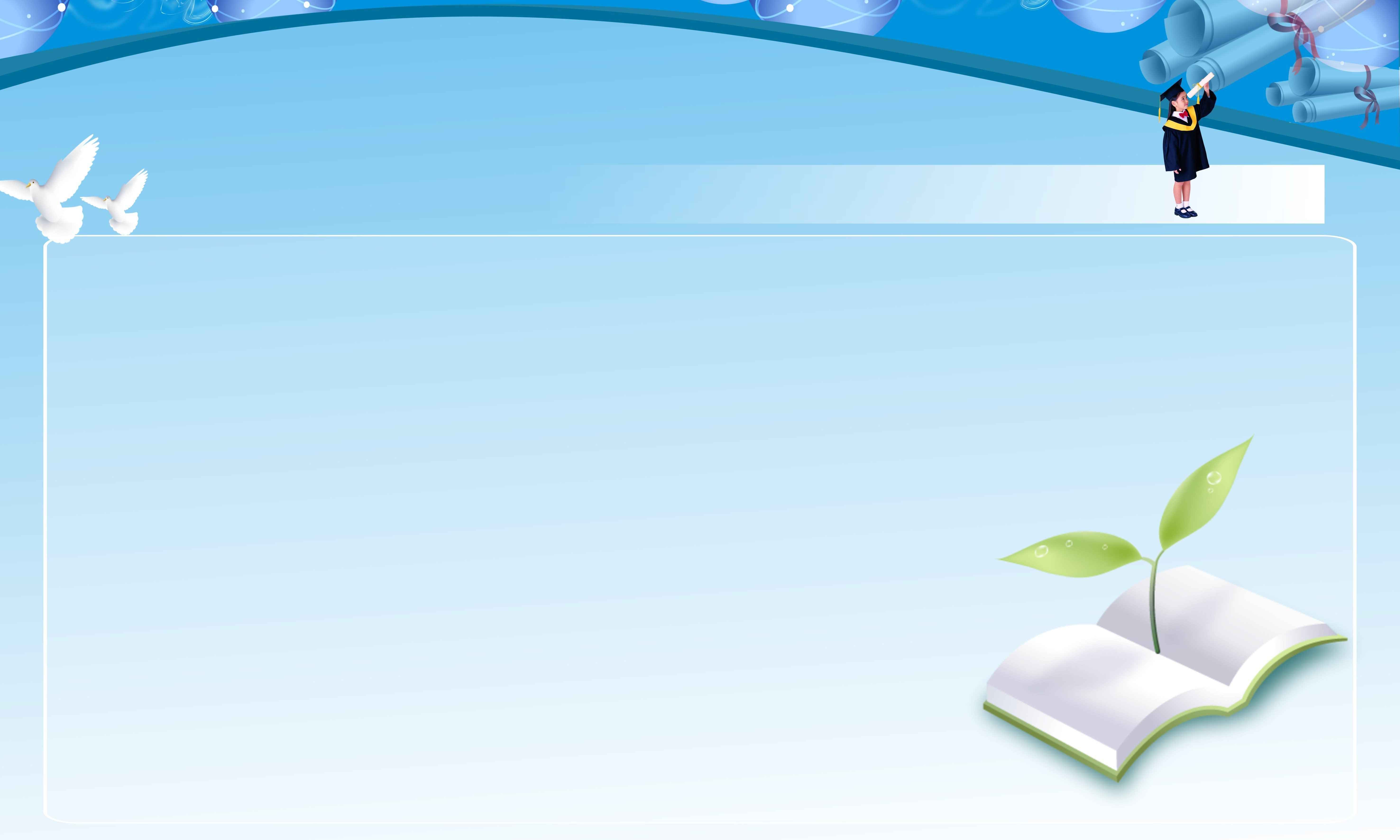 Предмет:

 адаптация и формирование  компетенций 
молодых педагогов

Планируемые результаты работы

Успешная адаптация начинающего педагога;
Активизация практических, индивидуальных,  самостоятельных навыков преподавания;
Повышение профессиональной компетентности педагогов в вопросах педагогики и психологии;
Обеспечение непрерывного совершенствования качества преподавания;
Совершенствование методов работы по развитию творческой и самостоятельной деятельности обучающихся;
Использование новых педагогических технологий.
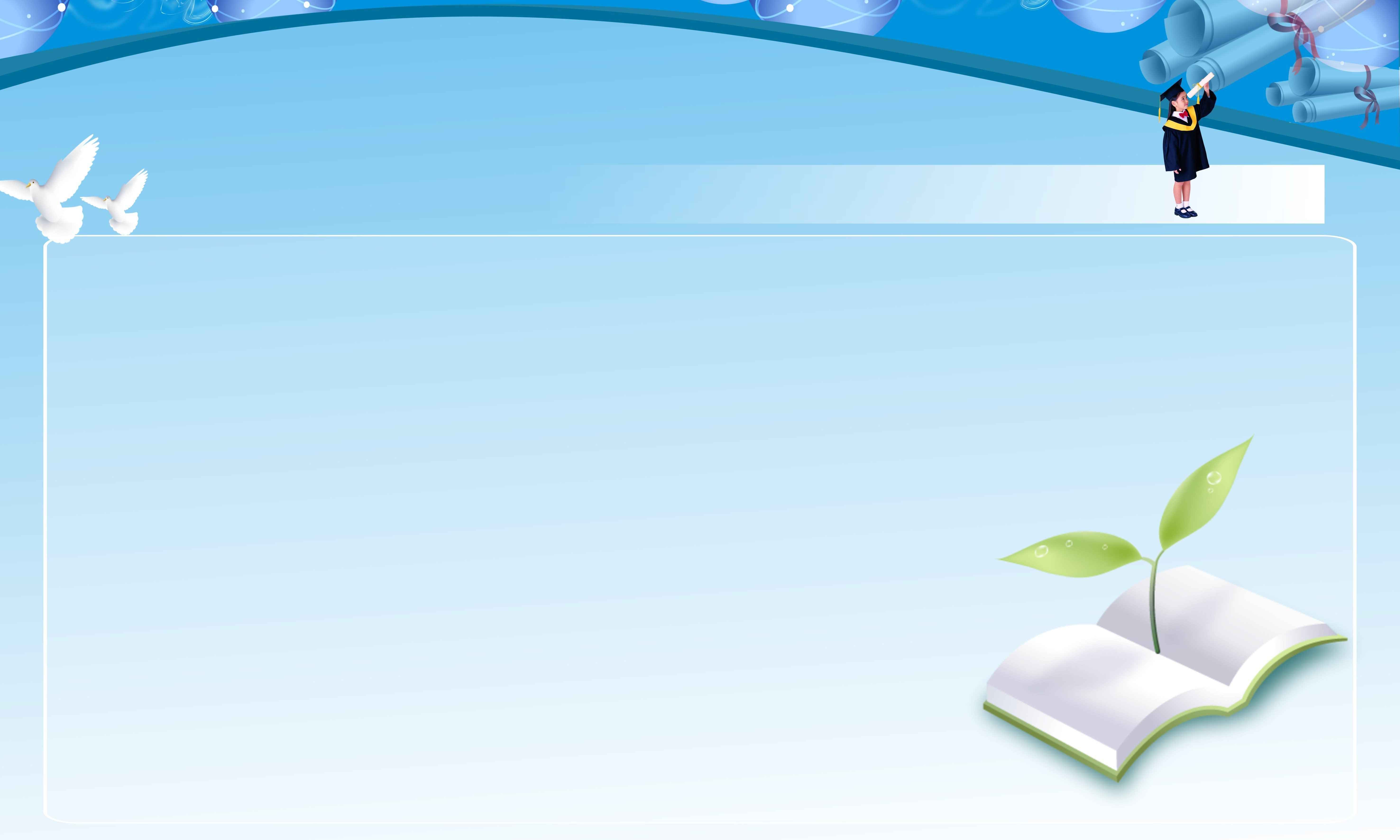 Задачи:
Определение основных направлений и этапов 
работы с молодыми педагогами; 
Организация эффективного информационного, методического, научного, психологического сопровождения молодых и начинающих педагогов по вопросам обучения и воспитания детей дошкольного и школьного возраста;
 Создание системы дифференцированной целенаправленной методической работы с молодыми педагогами на основе выявленных потенциальных возможностей и имеющихся затруднений;
 Развитие творческого потенциала молодых педагогов и позитивной мотивации к профессиональной деятельности;
 Вовлечение молодых педагогов в профессиональное взаимодействие;
Успешная социализация молодых педагогов в современном обществе и педагогическом сообществе;
Формирование потребности в непрерывном самообразовании 
и создание необходимых условий для их реализации.
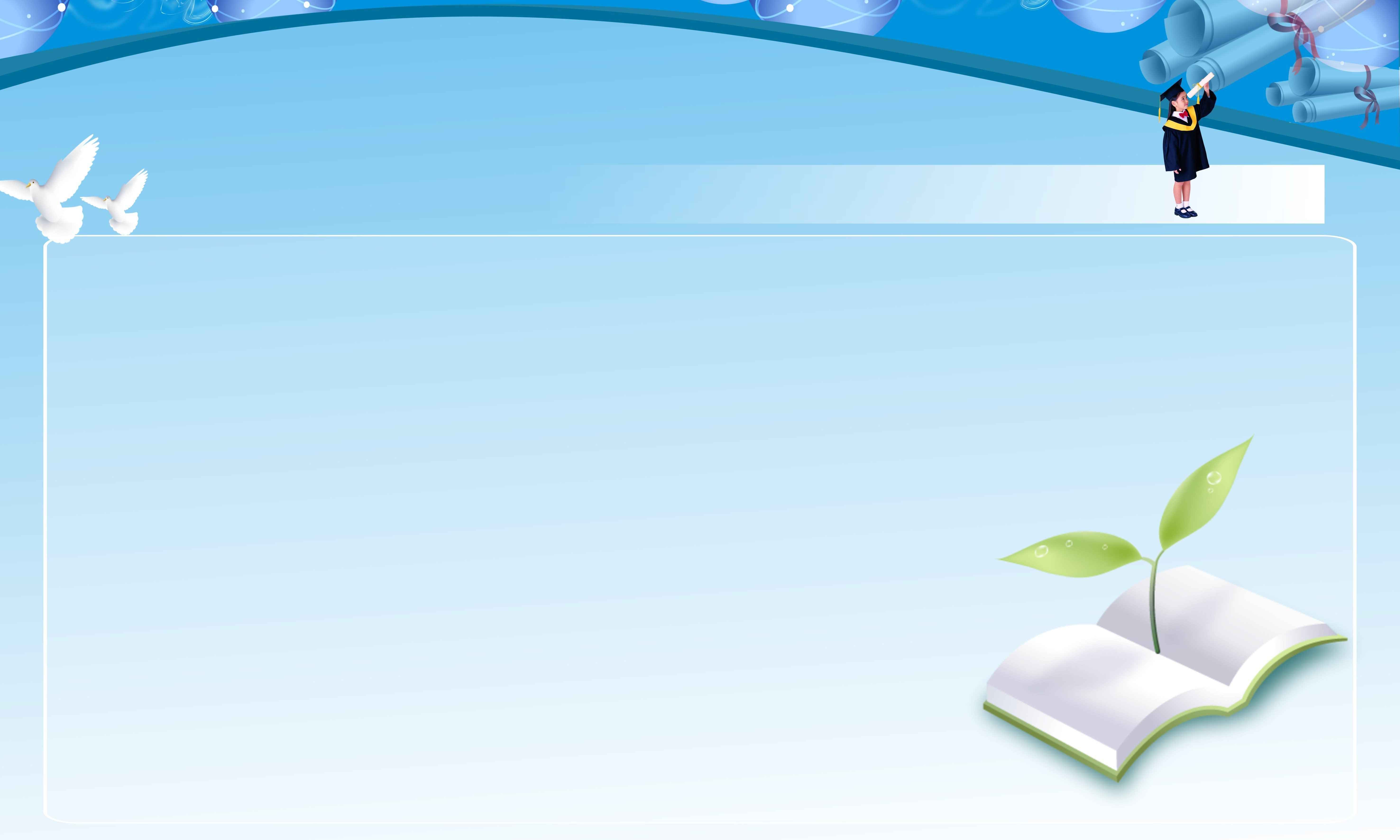 Документация ШМП
Положение о Школе молодого педагога;
План работы Школы молодого педагога на учебный год;
Банк данных о молодых педагогах и наставниках;
Результаты мониторинговых исследований;
Протоколы заседаний Школы молодого педагога;
Анализ работы Школы молодого педагога за год.
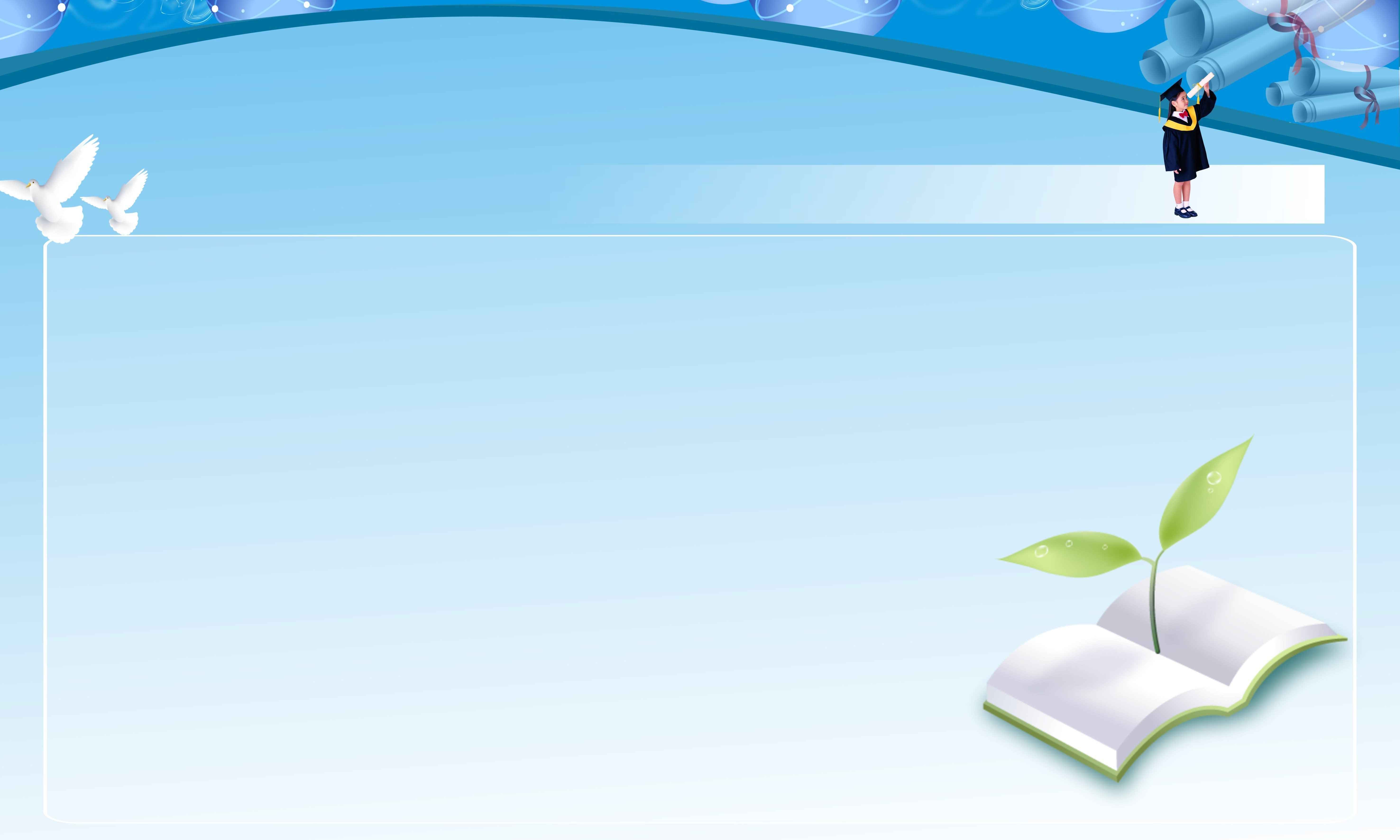 Структура ШМП
Администрация Яковлевского муниципального района
Отдел образования
ОО
МКУ «ЦО и СО»
ШМО
РМО
РМО
РИМС
ИМО
Муниципальная школа молодого педагога
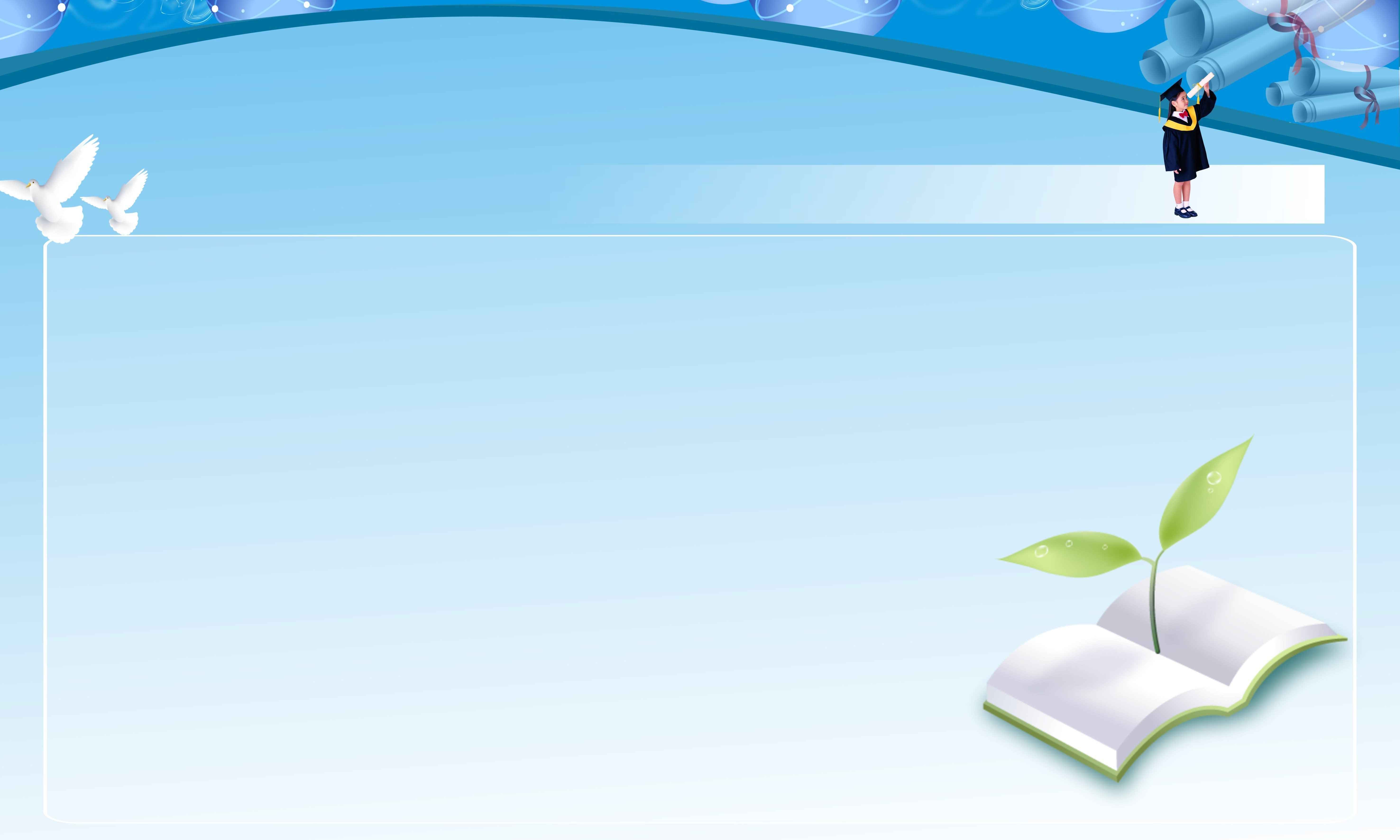 Направления деятельности ШМП
Мониторинг
Адаптация
Наставничество
Профессиональное становление
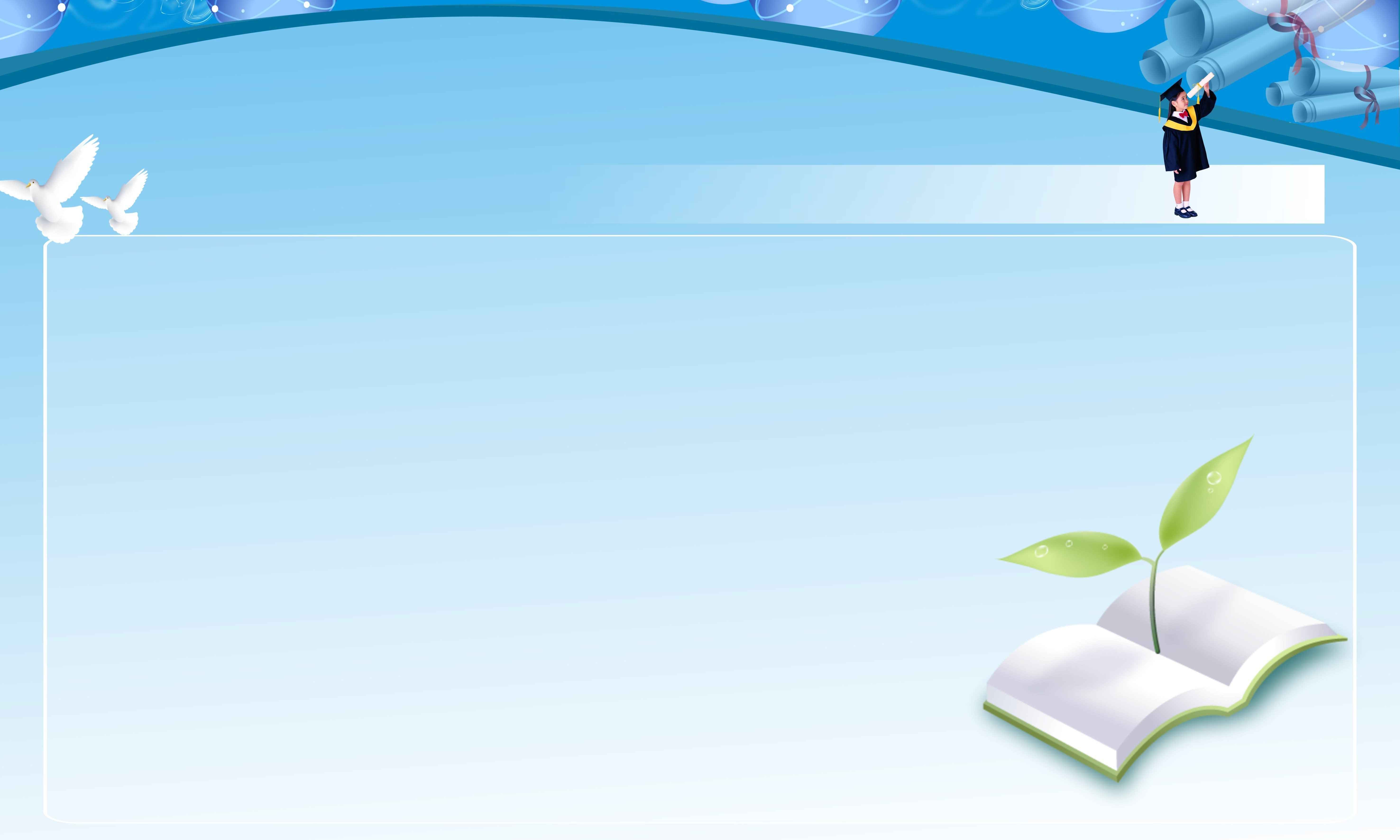 Этапы работы ШМП
1 этап- подготовительный
2 этап – практический
3 этап – аналитический
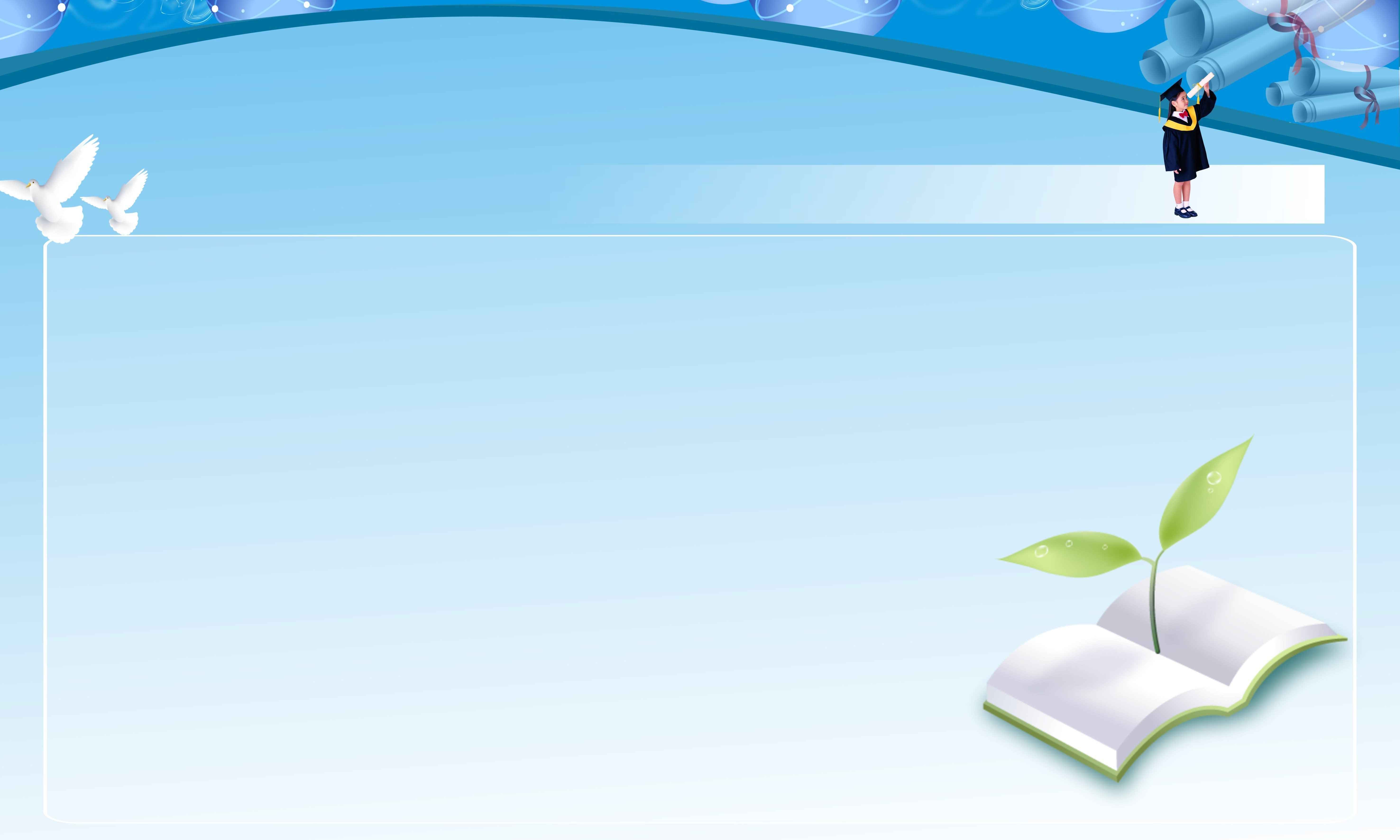 Состав Школы
Педагоги образовательных организаций со стажем педагогической деятельности менее 5 лет;
Педагоги образовательных организаций со стажем работы более 5 лет;
Наставники молодых педагогов.
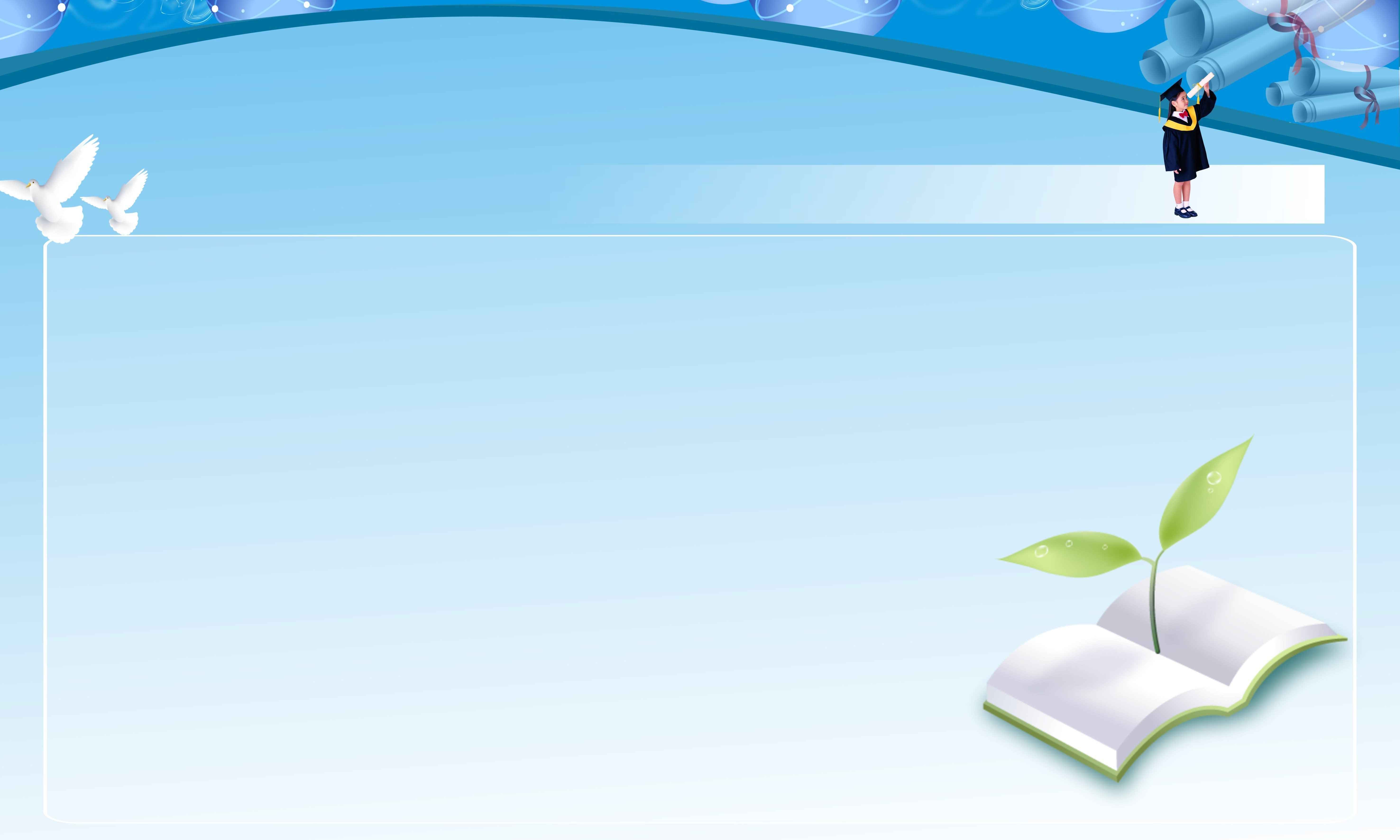 Формы деятельности ШМП
Семинары;
Открытые уроки;
Творческие отчеты;
Консультации;
Методические выставки;
Недели молодого педагога;
Мастер-классы;
Беседы;
Лекции;
Практические занятия;
Деловая игра;
Диагностика профессиональных затруднений.
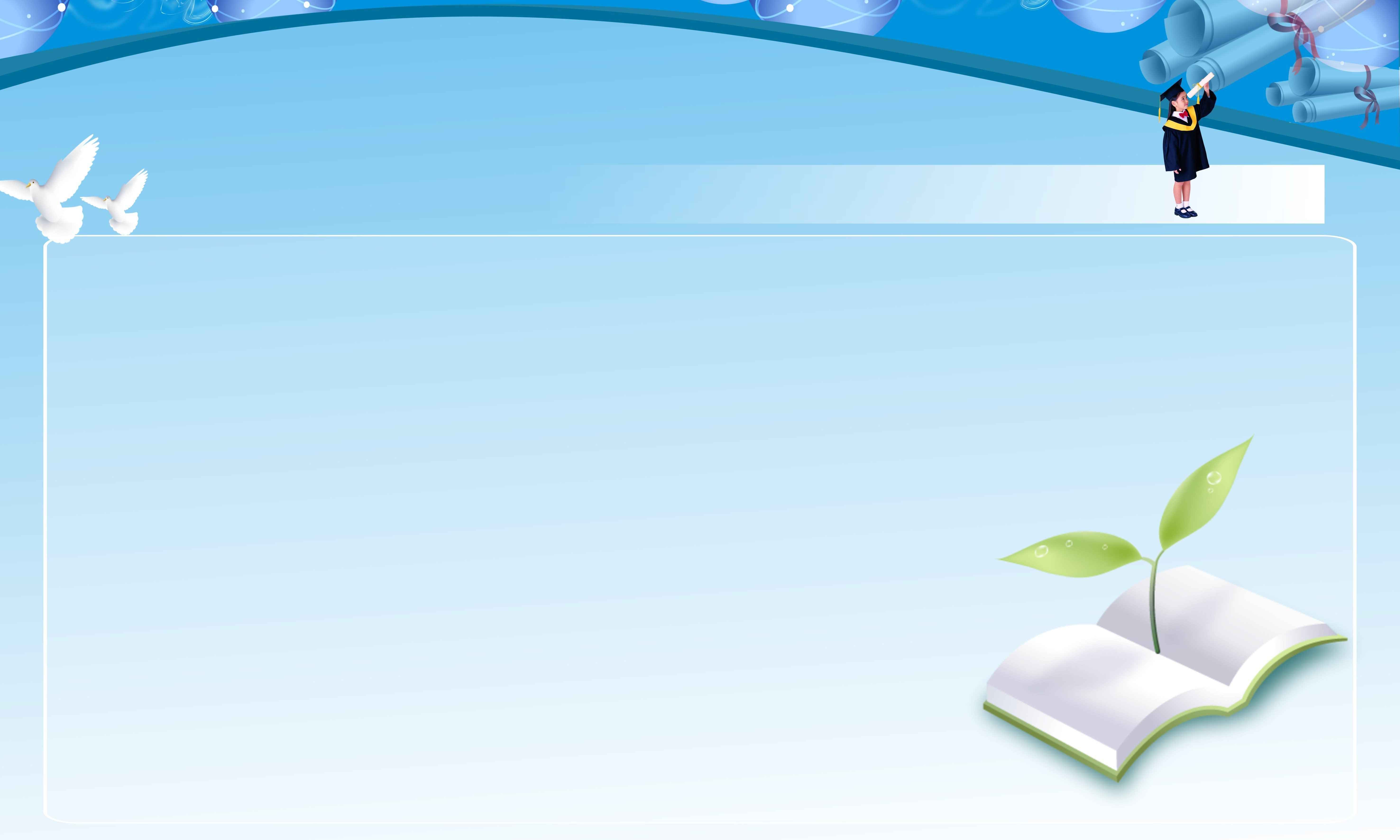 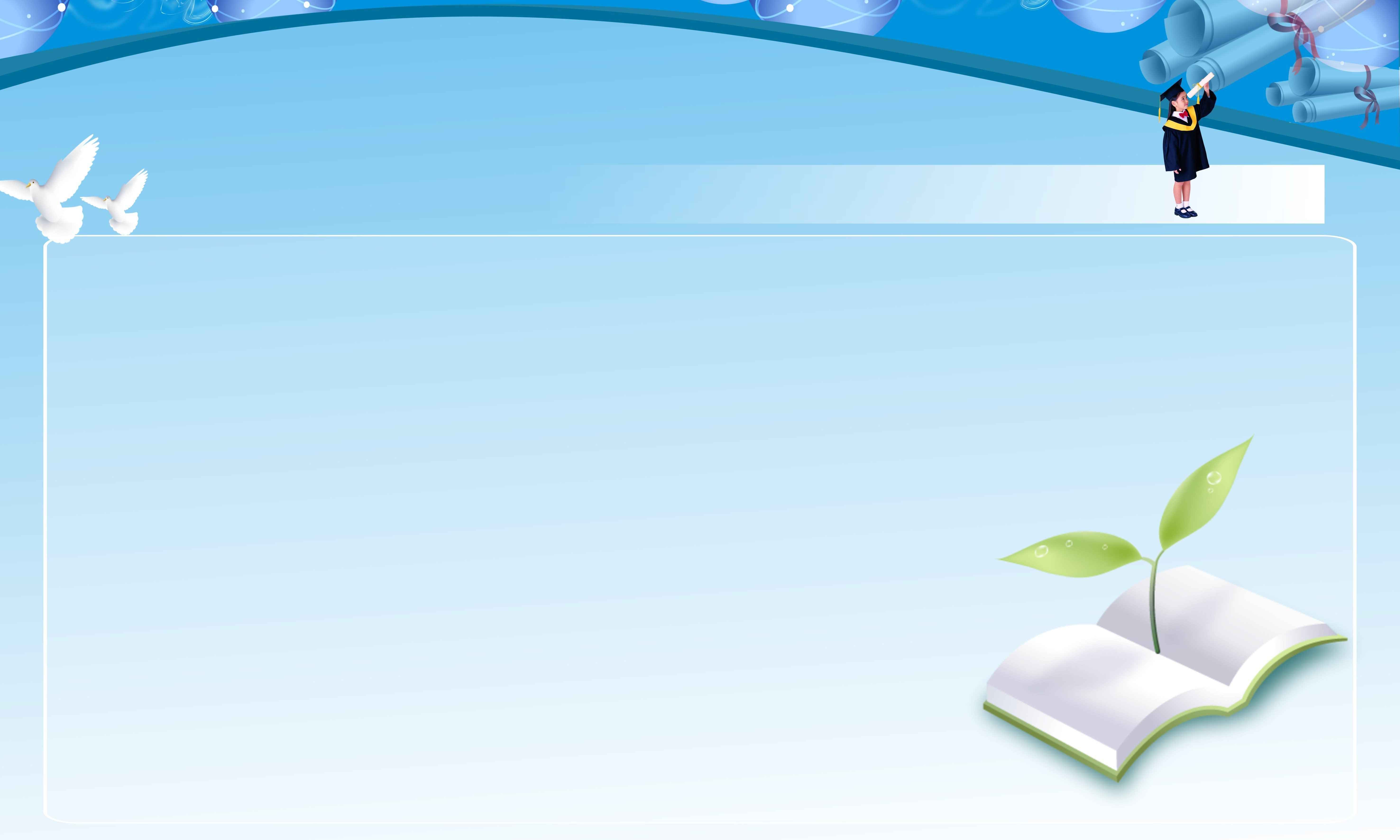 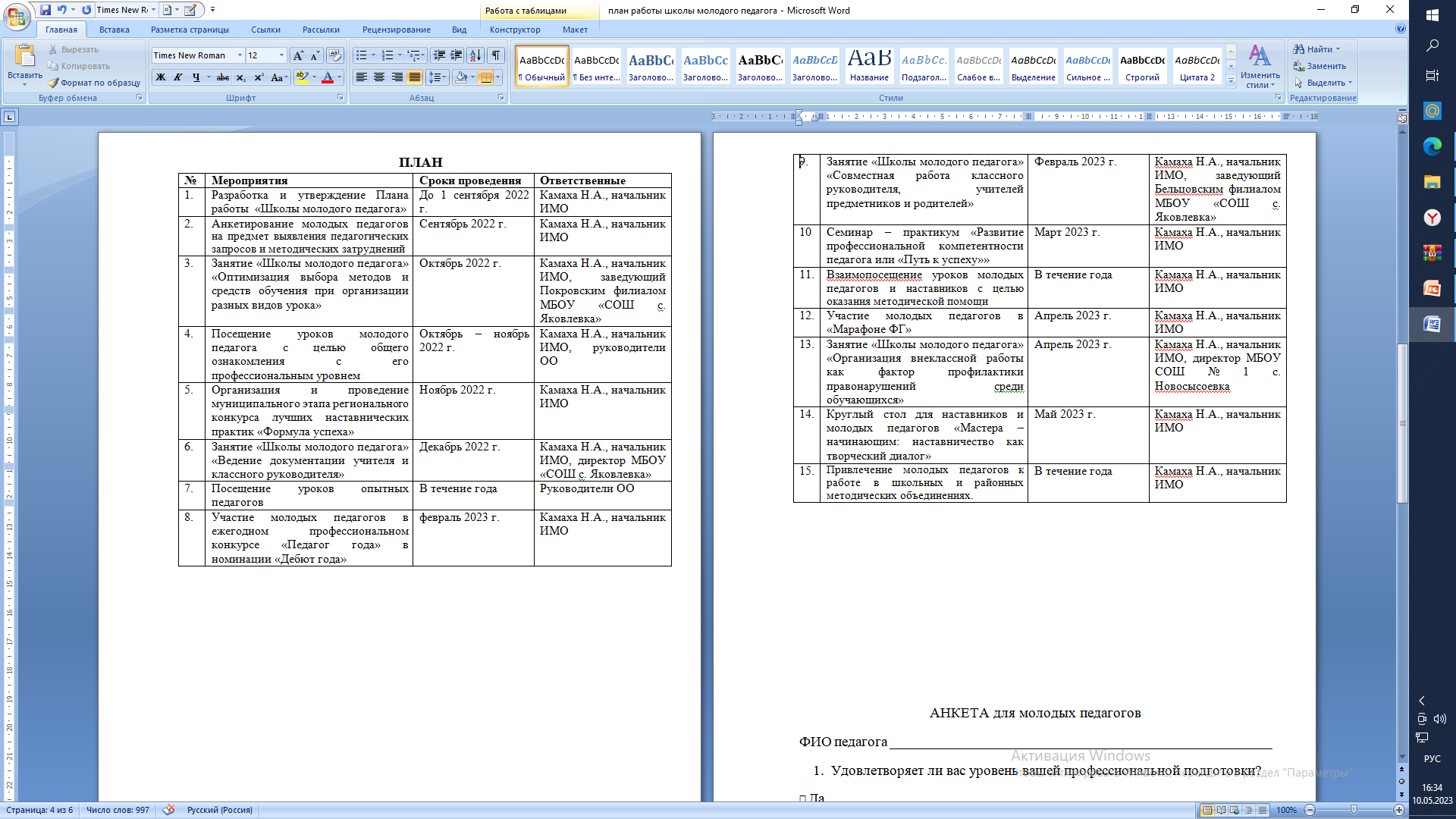 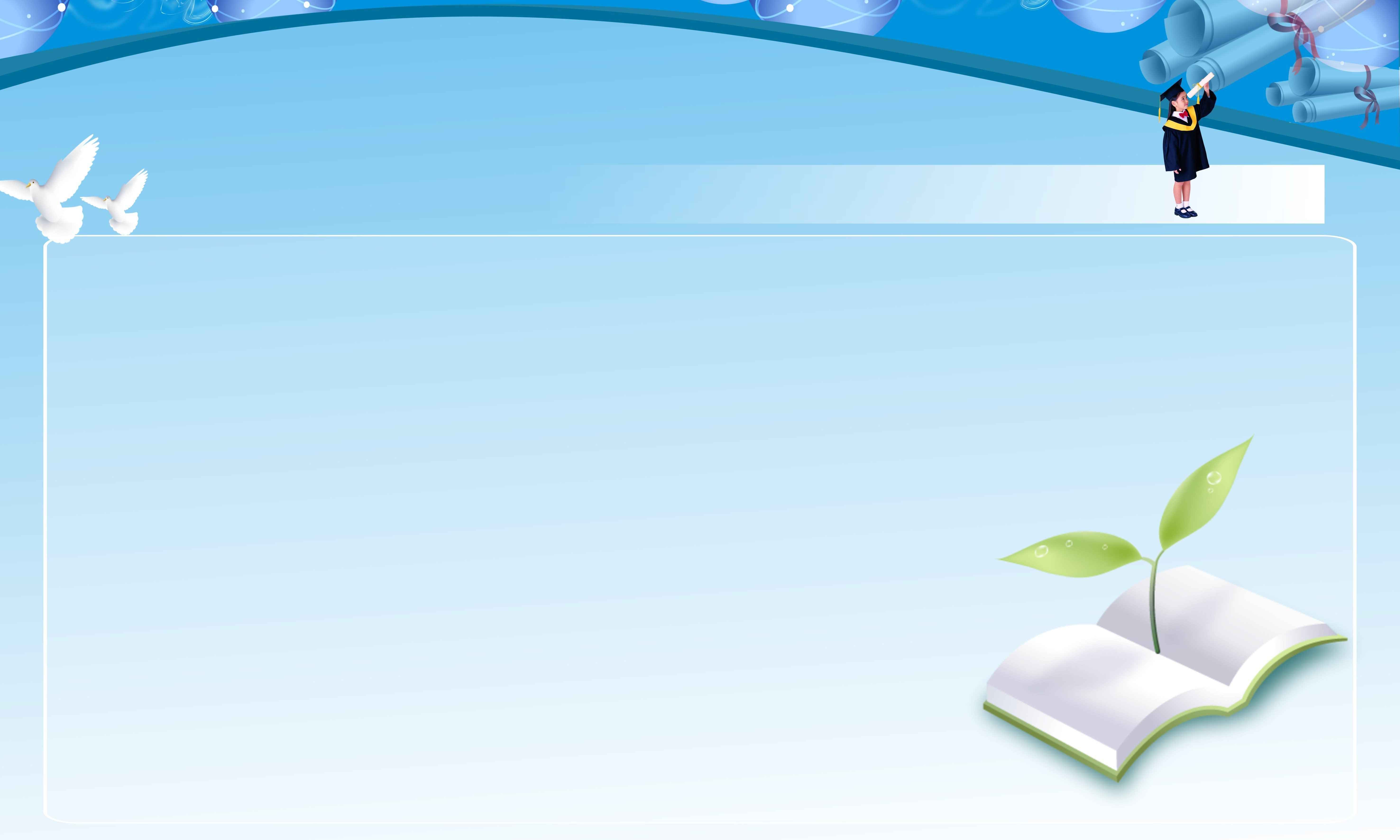 Кадровые ресурсы
Начальник отдела образования;
Куратор Школы молодого педагога;
Помощник куратора Школы молодого педагога;
Наставники;
Члены муниципального методического актива;
Руководители образовательных организаций;
Педагоги – стажисты;
Педагоги - психологии
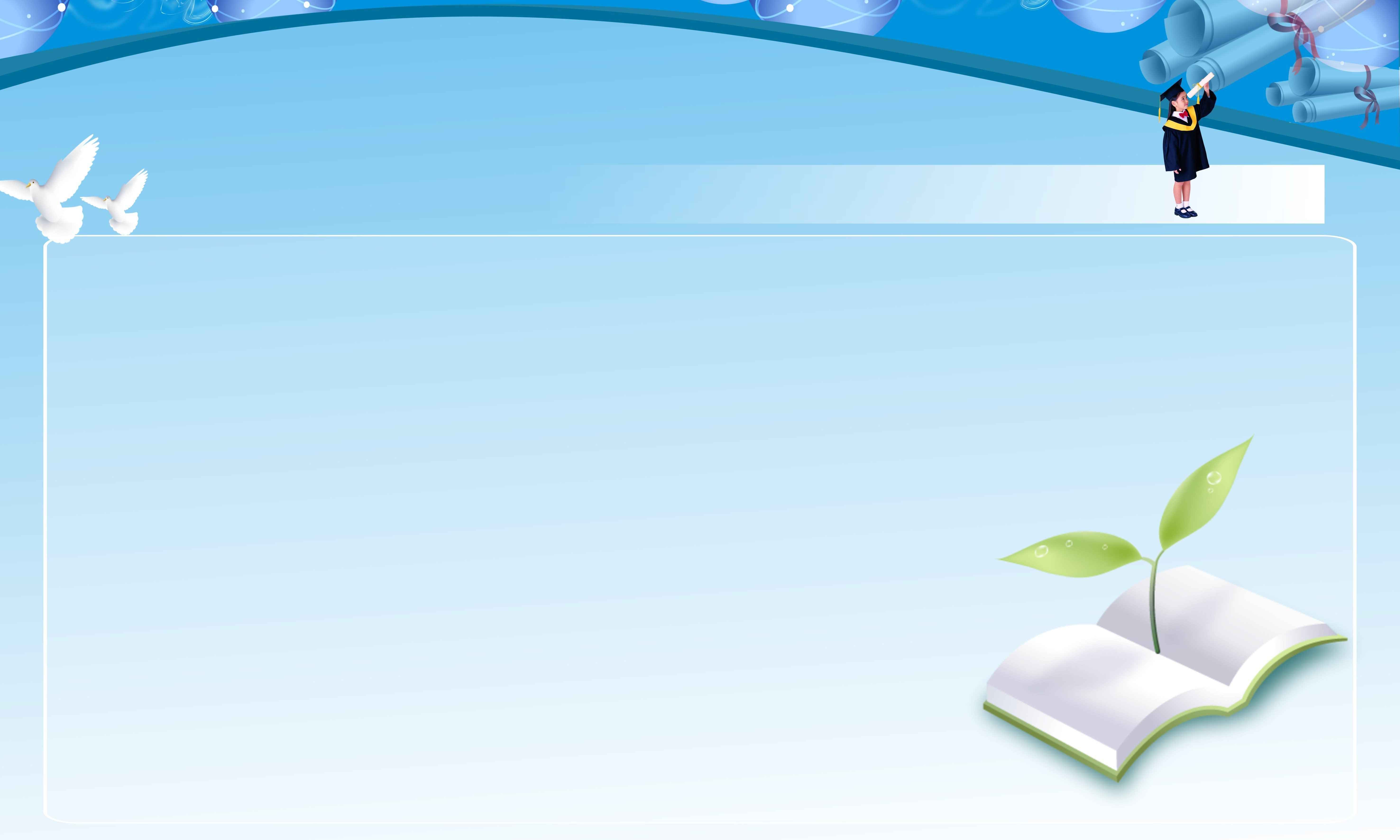 Мониторинг эффективности Школы молодого педагога
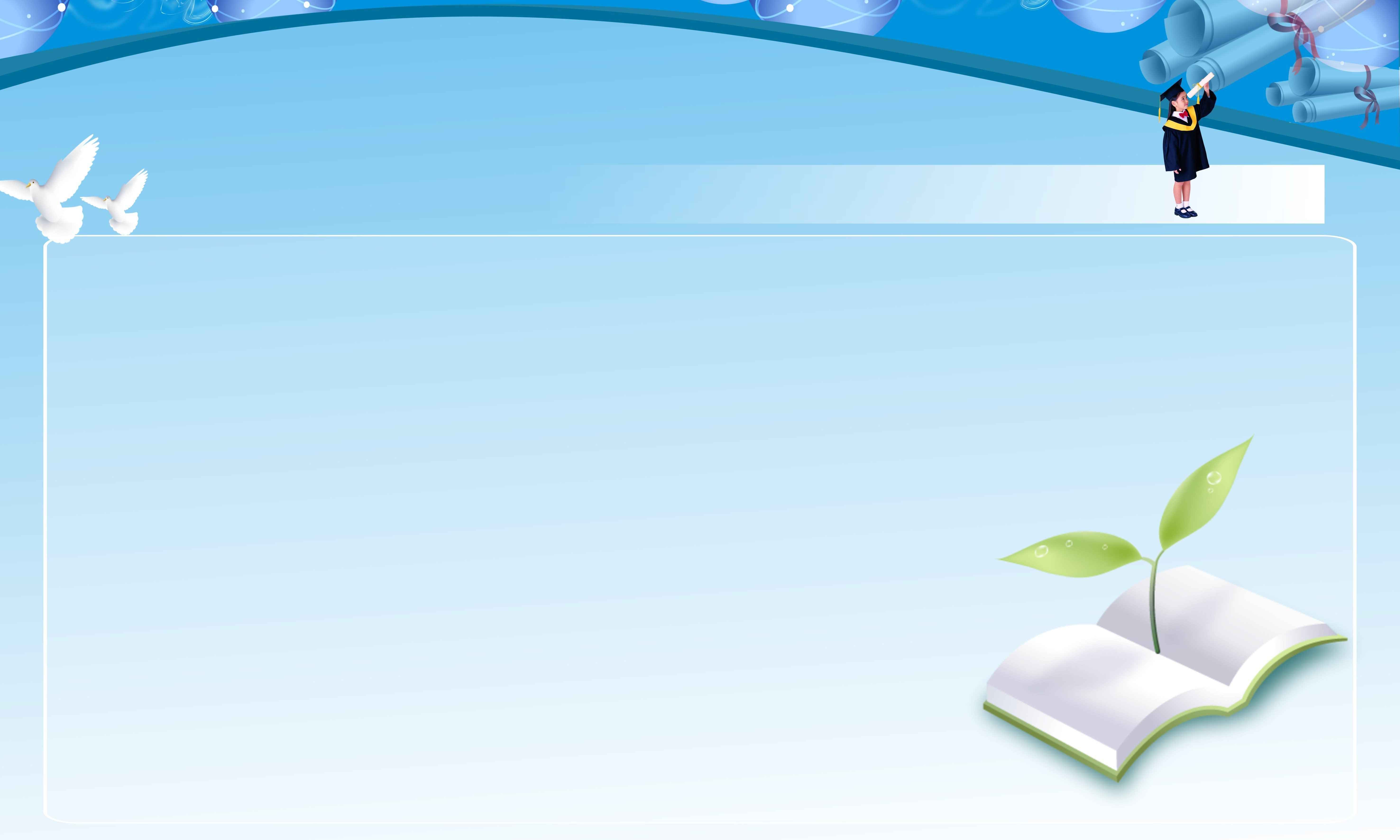 СПАСИБО      ЗА     ВНИМАНИЕ!